Summary of Requirements and Special Considerations
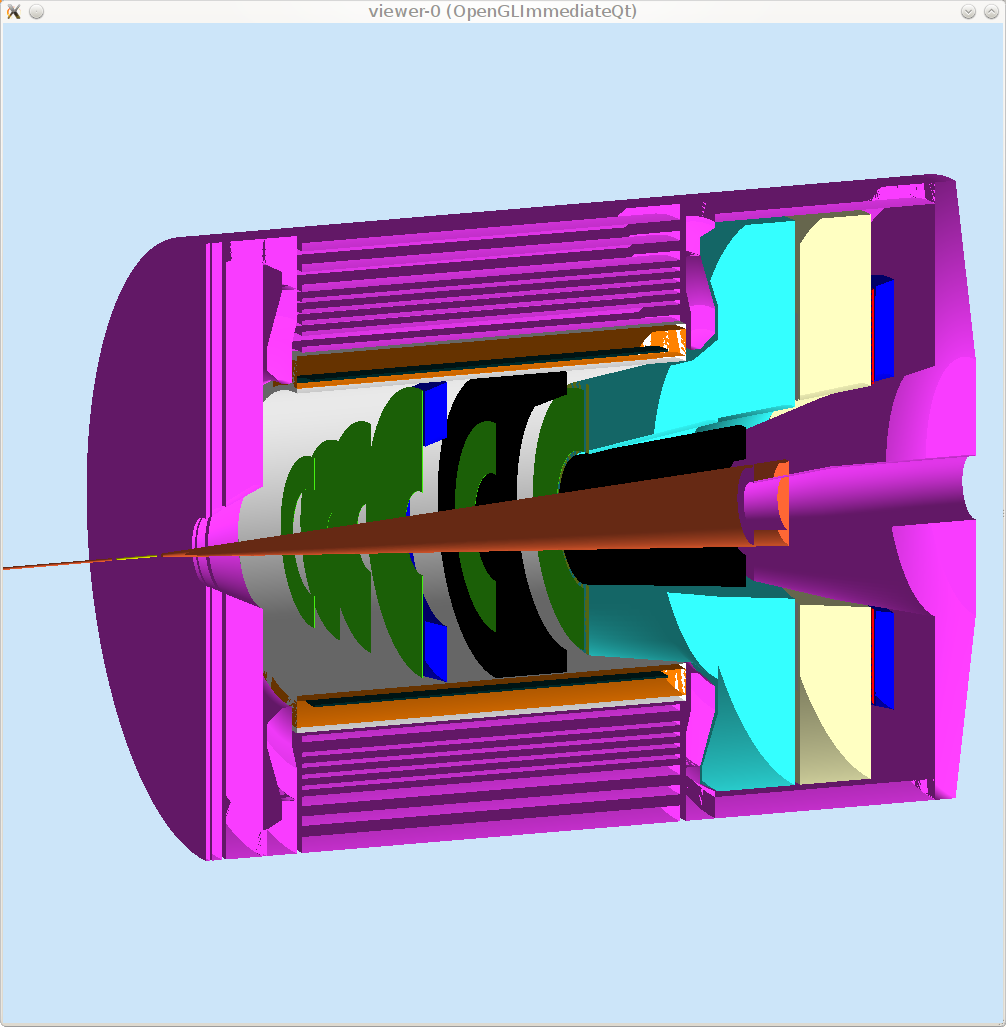 Xin Qian
KRL
Caltech
SoLID Brainstorm Meeting
1
SoLID-Spin (SSA + DSA on n)
We measure asymmetries (a few 10-4  a few 10-2)
Total statistical precision <10-5, Systematic: ~ 6% x A
Keys of SoLID:
      Large Acceptance + High Luminosity  4-D mapping of asymmetries Tensor charge, TMDs …
Lattice QCD, QCD Dynamics, Models.

Experimental Side:
      Full Azimuthal Angular Coverage
 Double Cancellation in Asymmetries (both acceptance and luminosity fluctuation)
      + Fast Spin Flip for SSA 
Control False Asymmetry 

Challenges: 
 Detectors Performance in high luminosity environment (GEM…) 
 Fast DAQ (Hall D Standard, Other Halls)
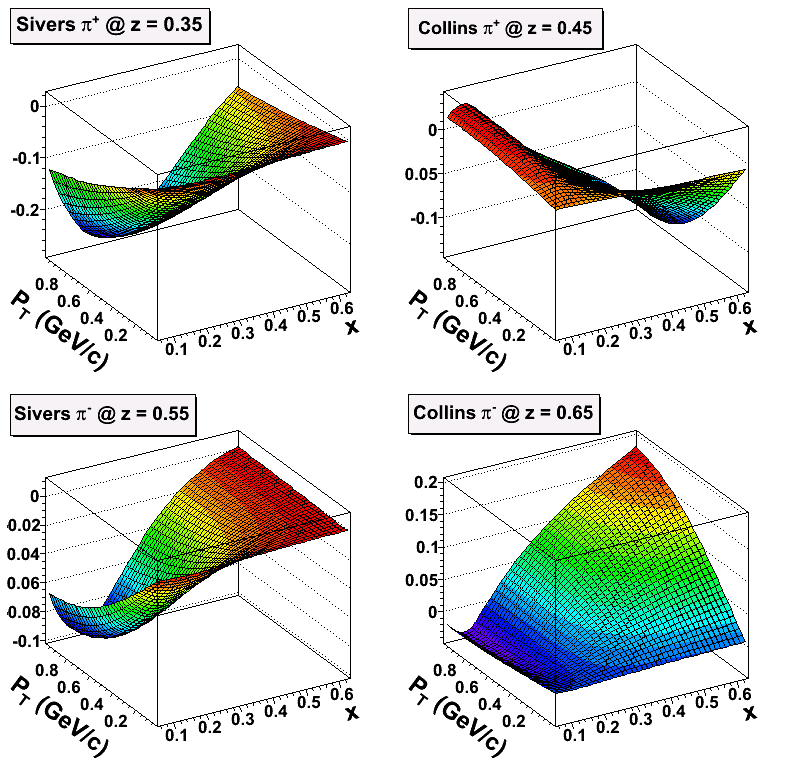 SoLID Brainstorm Meeting
2
Requirement of SIDIS
Kinematics Coverage:	
0.05 ~ 0.6 in x (valence)
0.3 ~ 0.7 in z (factorization region)
PT up to ~ 1 GeV (TMD Physics)
Fixed target  Q2 coverage 1-8 GeV2 (~ 2 GeV2 in ΔQ2 at fixed x)
Luminoisity:
Unpolarized ~ 1037 N/cm2/s
Polarized 3He Target:
~ 60% higher polarization
Fast spin flip (<20 mins)
Electron PID:
<1% Pion contamination (asymmetry point of view)
Pion PID:
<1% Kaons and Protons
<1% electron contamination
Optics of Reconstruction:
< a few % in δP/P.
< a few mr in polar angle.
< a few 10s mr in azimuthal angle 
~ a few cm vertex resolution
Similar precision required.
A factor of 2-3 better already achieved in MC.
DAQ:
~ 3kHz Physics Coincidence
~ 200 kHz Single electron
~ 50 kHz Coincidence
Limits: 300 MB/s to tape.
SoLID Brainstorm Meeting
3
Conceptual Design with BaBar
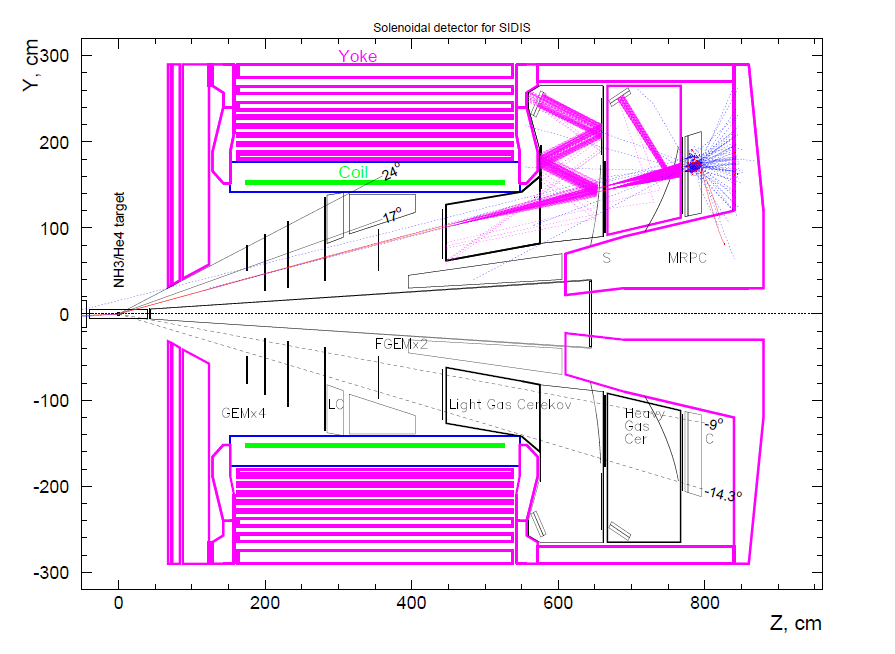 SoLID Brainstorm Meeting
4
Special Considerations
Uniformity:
E.g. Design of Detector Support Structure to minimize holes in acceptance (especially in azimuthal angle)
Background in Detectors
Radiation:
Design of Detector front end electronics and calorimeter
Minimize radiation damage
Maximize radiation hardness of design.
Multiple New Detectors:
Need dedicated time to commission detectors and system integration. 
Multiple/Staged  beam tests needed for detector R&D. 
Detailed Integration Plan.
Mechanical Design:
Compact
Detector maintenance
Cable layout
Switch plan among different configurations:
Transverse vs. Longitudinal
SIDIS vs. PVDIS
Strong Engineering Support
Procedure to quick establishment of detector performance.
Position of Tracking detectors
Energy response in Calorimeter
Background/Gain in Gas Cerenkov.
Physics asymmetry in single hadron, and zero PV  will help in this.
SoLID Brainstorm Meeting
5
Motivation for PVDIS
d/u for Hydrogen
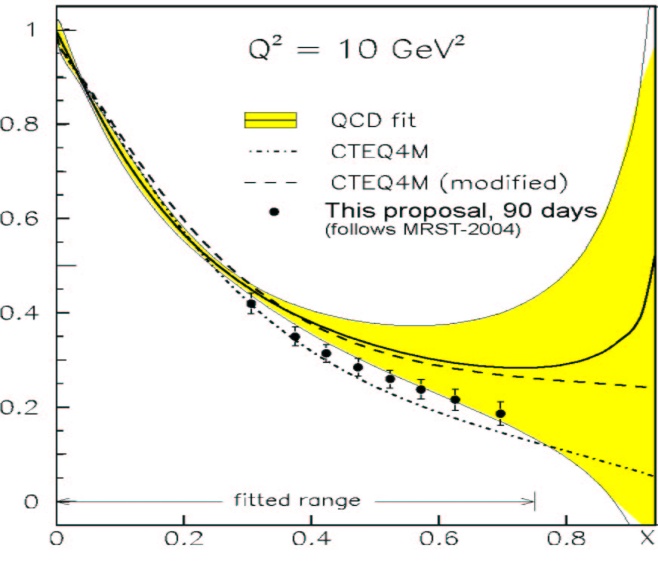 Di-quarks in
the nucleon
(Q2 Dependence)
Standard Model
Error bar σA/A(%) shown at center of bins in Q2, x
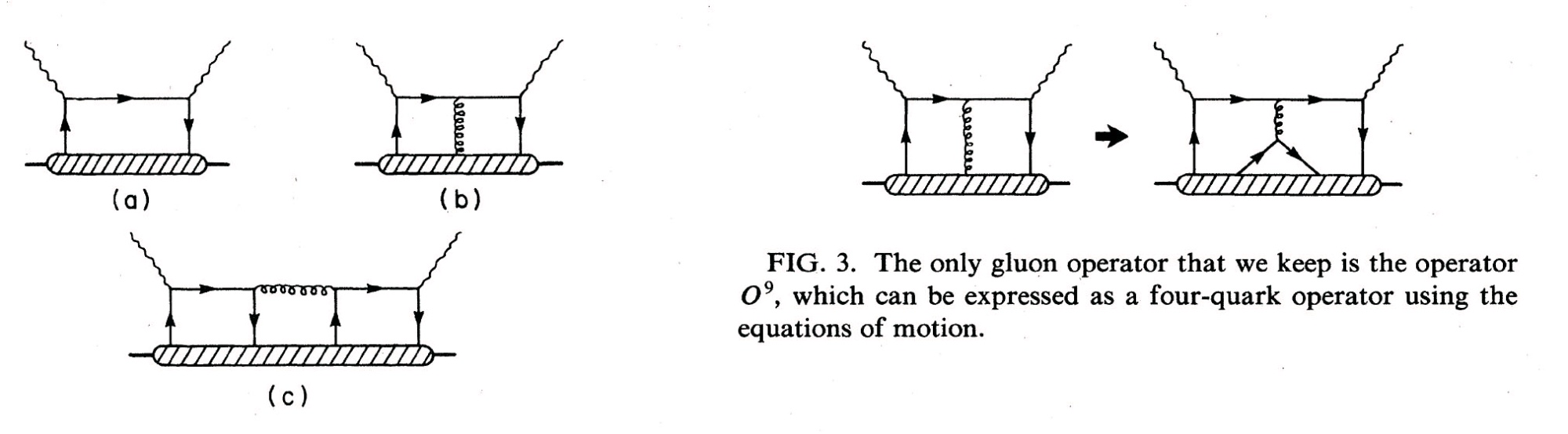 4 months at 11 GeV
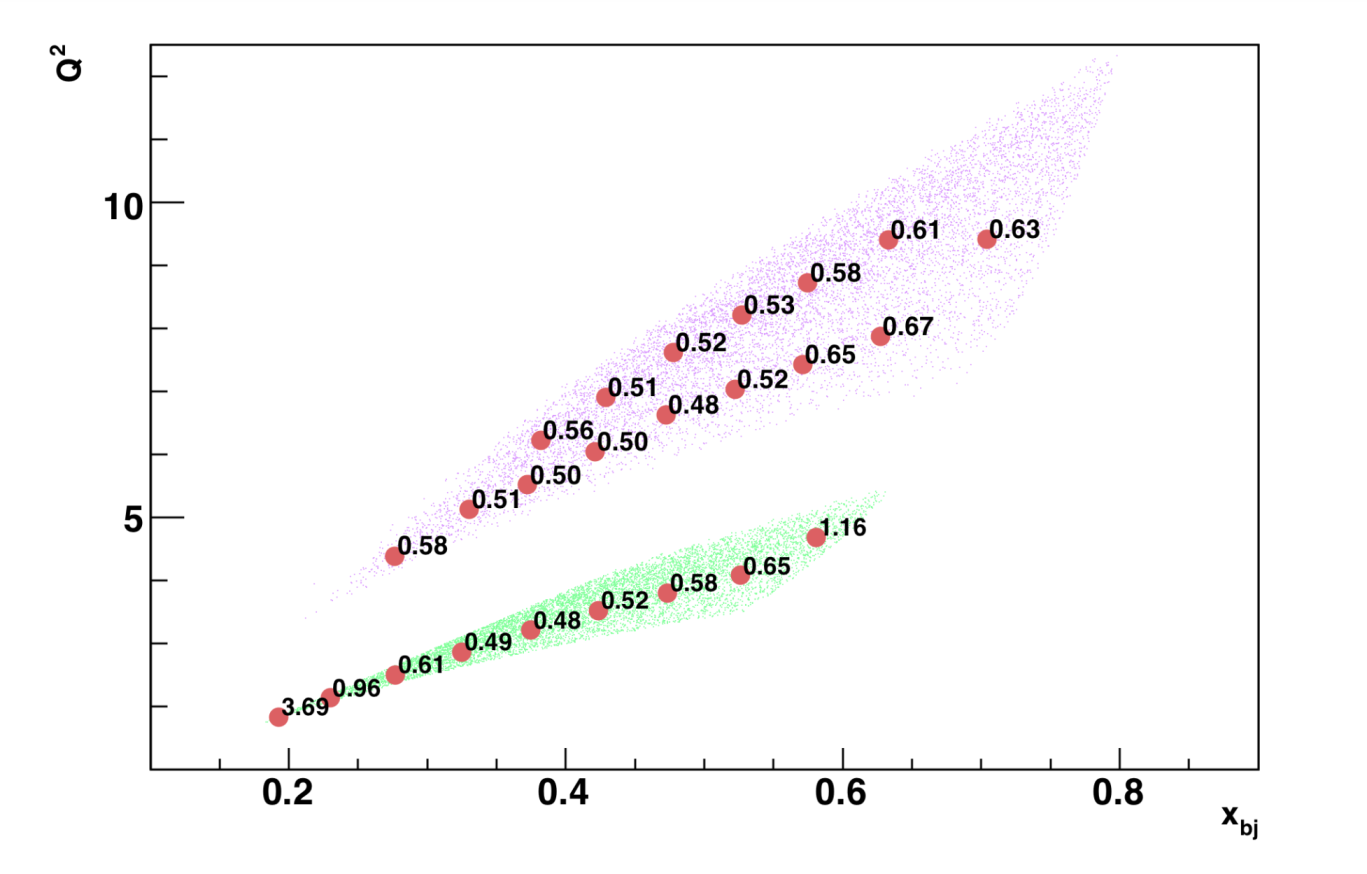 CSV at Quark Level
2 months at 6.6 GeV
Summary of Requirement
0.5% precision over broad kinematics range. 
Beam Polarimetry (Paschke )
Control false asymmetries in PID/Tracking.
New Cryotarget Design (Chen)
Challenges in mechanical engineering.
Control of false asymmetry.
High luminosity 1039 N/cm2/s
Sieve to block direct photons 
Effectively reduce luminosities on detectors. 
Background in Cerenkov.
Radiation dose in Calorimeter. 
Similar to SIDIS requirement
Electron PID: 
< ~1% Pion contamination
Gas Cerenkov  + E&M Calorimeter for < 3.0 GeV
Calorimeter alone for high Momentum
GEM for tracking
30 sectors, each employs an independent DAQ system.
Simpler design than SIDIS. 
< 10 kHz per sector
Require L3 farm and online tracking.
Proof-of-principle of tracking was achieved. 
2.5 kHz per sector @ 1 CPU @ 3.0 GHz.
SoLID Brainstorm Meeting
7
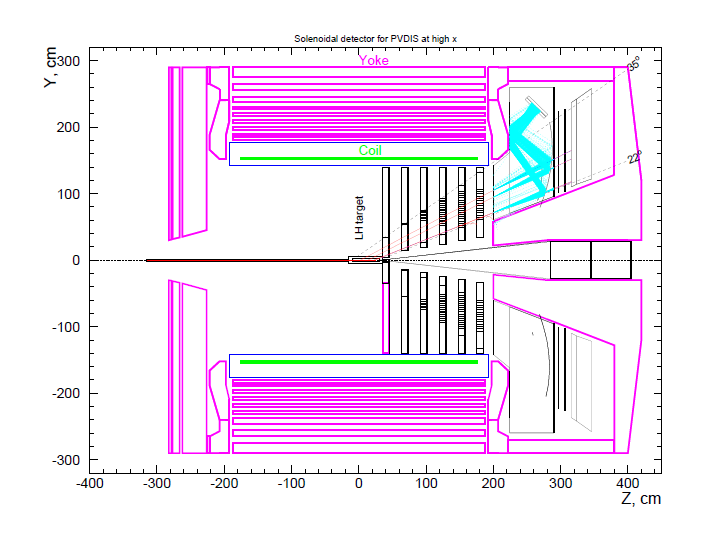 SoLID Brainstorm Meeting
8
Special Considerations
Q2 Determination
Elastic scattering Need Mont Carlo
4.4 + 6.6 GeV?
How clean are the peaks?
How can they be centered? (not symmetric)
Sieve Slits (Optics)
Run with lower B and B=0
Rotate one or more baffles to get straight path
Install slit with holes to calibrate angles
Pile-up and Dead Time
Dither Intensity: ~10-2
Empirically measure all effects.
Reduce Acceptance and vary Intensity by 20%
Correct for density variation
Calibrate BCM  
Solid target
Linear Luminosity Monitor
Other considerations similar to that of SIDIS: Mechanical Design
Paul E. Reimer,  PAVI 11
10
Conceptual Design (I)
Kinematics Coverage:
Preference of Magnet
Limited by SoLID geometry
Data taking at 8.8 GeV for radiative corrections and expand Q2 coverage.
Luminoisity:
Requirement on GEMs, Cerenkov.
Radiation dose on E&M Calorimeter and front end electronics. 
Requirement on DAQ system. 
Polarized 3He Target:
Achieved performance assumed for this experiment
Magnetic field shielding design and correction coils are keys for performances.
Possibly benefits from new techniques developed for earlier 12 GeV experiments
Electron PID:
Combination of E&M calorimeter + Gas Cerenkov (shared equipments with PVDIS)
Advantage of coincidence measurement in SIDIS (additional Pion suppression)
Pion PID:
Gas Cerenkov + E&M Calorimeter to suppress electron. 
TOF (MRPC)  at low momentum to suppress kaons/protons
Heavy Gas Cerenkov to suppress kaons in high momentum.
SoLID Brainstorm Meeting
11
Conceptual Design (II)
Optics of Reconstruction:
Already demonstrated in MC, 200 um resolution in GEM leads to resolution performance. 
~ 1% in δP/P
< 6 mr in azimuthal angle 
< 0.5 mr in polar angle
~ 1 cm vertex resolution
Calibration Plan:
2.2, 4.4 and 6.6 GeV beam
Multi-Carbon Foils for Vertex.
Elastic Hydrogen for momentum.
Sieve Slit for angles.
Varying strength of SoLID magnetic field. (e.g. No Field Run + Survey …)
Very experienced team in optics calibration.
DAQ:
JLab customized pipeline technology. 
Fast Tracking:
Demonstrated tracking in expected experimental environment. 
Already achieved 1 kHz per 3.0 GHz CPU. 
Plenty of room to improvee.g. Multi-thread + Sectors + Algorithm Improvement (e.g. GPUs)
Additional Goals to be studied:
Neutral Pion Identification (Limited by E&M calorimeter granularity) 
Two Hadron SIDIS (multiplicity at high W + acceptance) 
Complemantary Transversity Measurement
SoLID Brainstorm Meeting
12
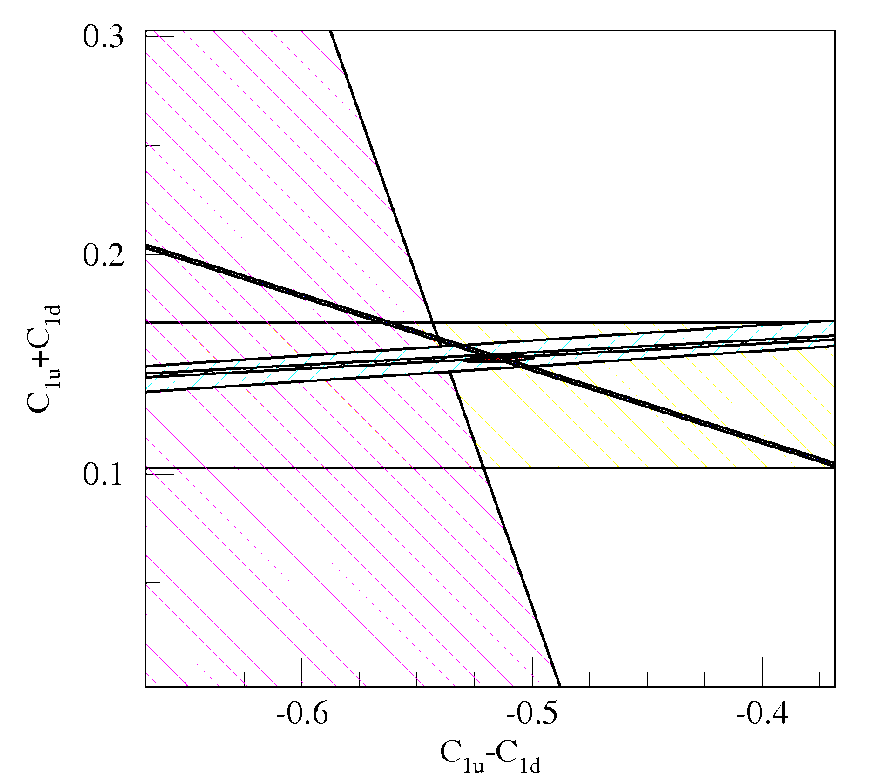 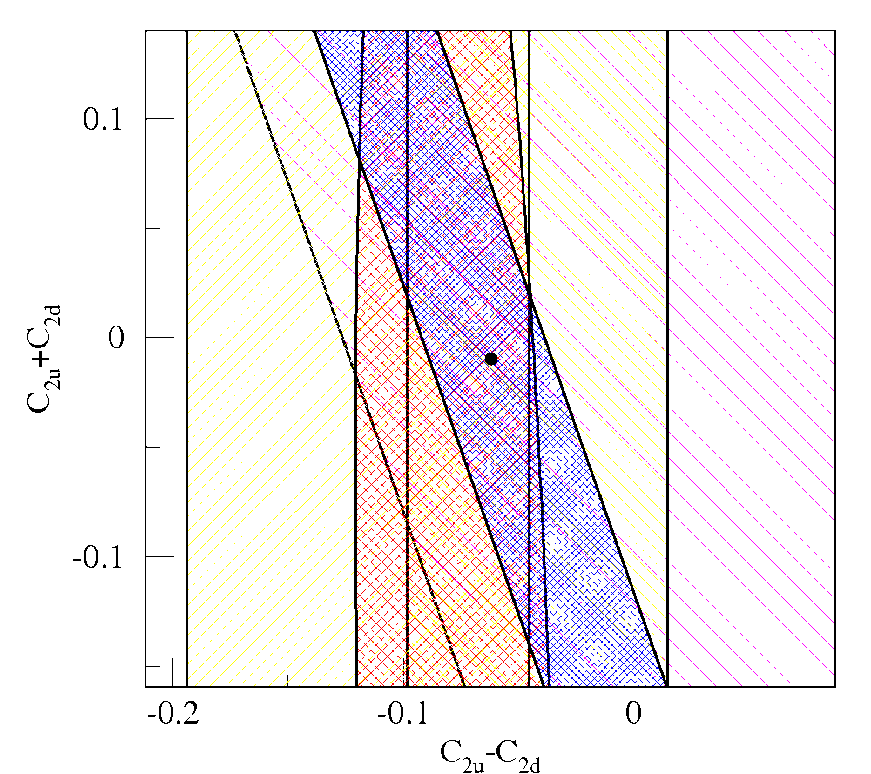 Sensitivity: C1 and C2 Plots
World’s data
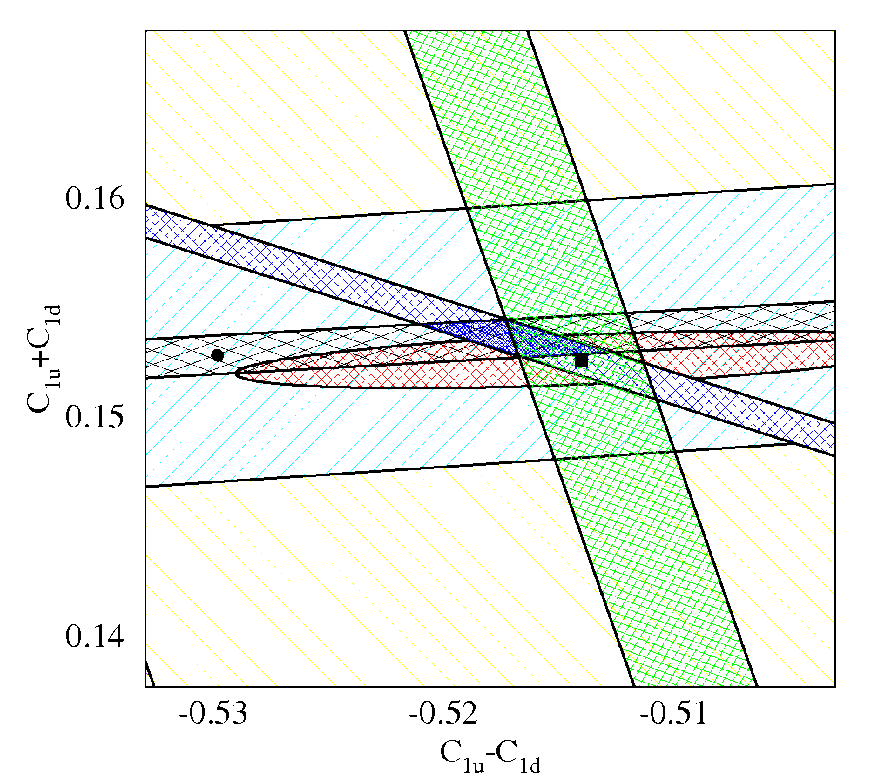 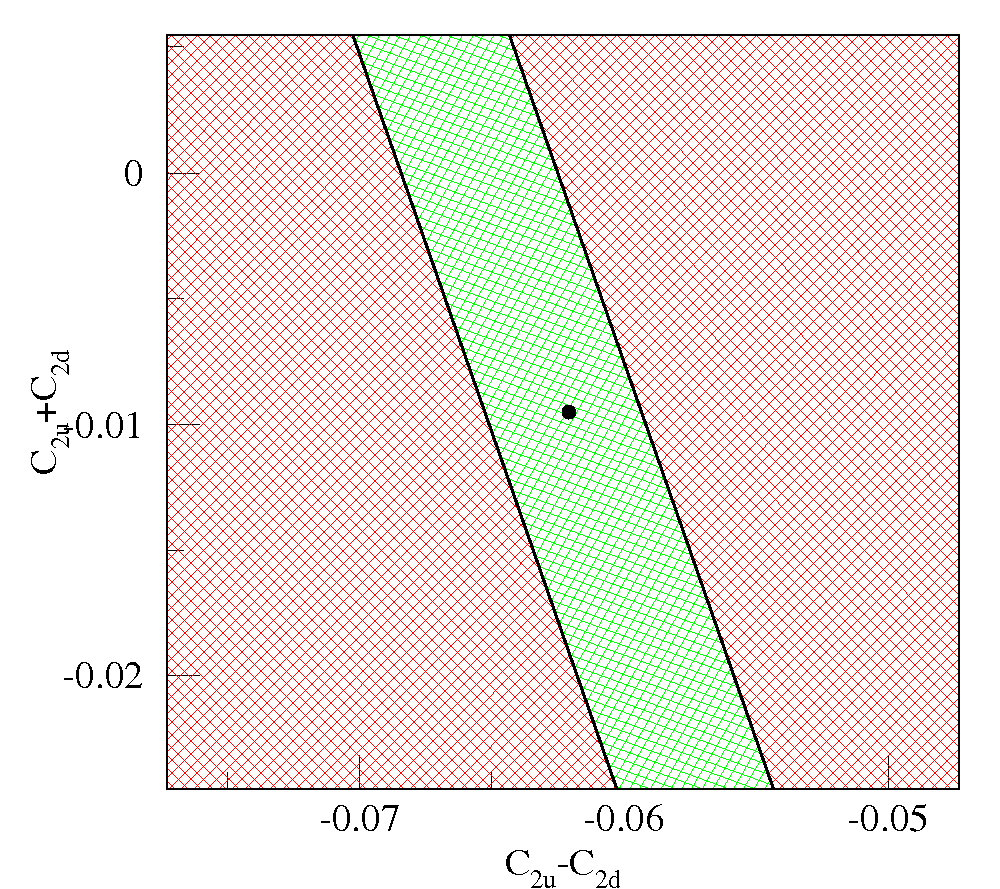 9 September 2010
Paul E. Reimer,  PAVI 11
13
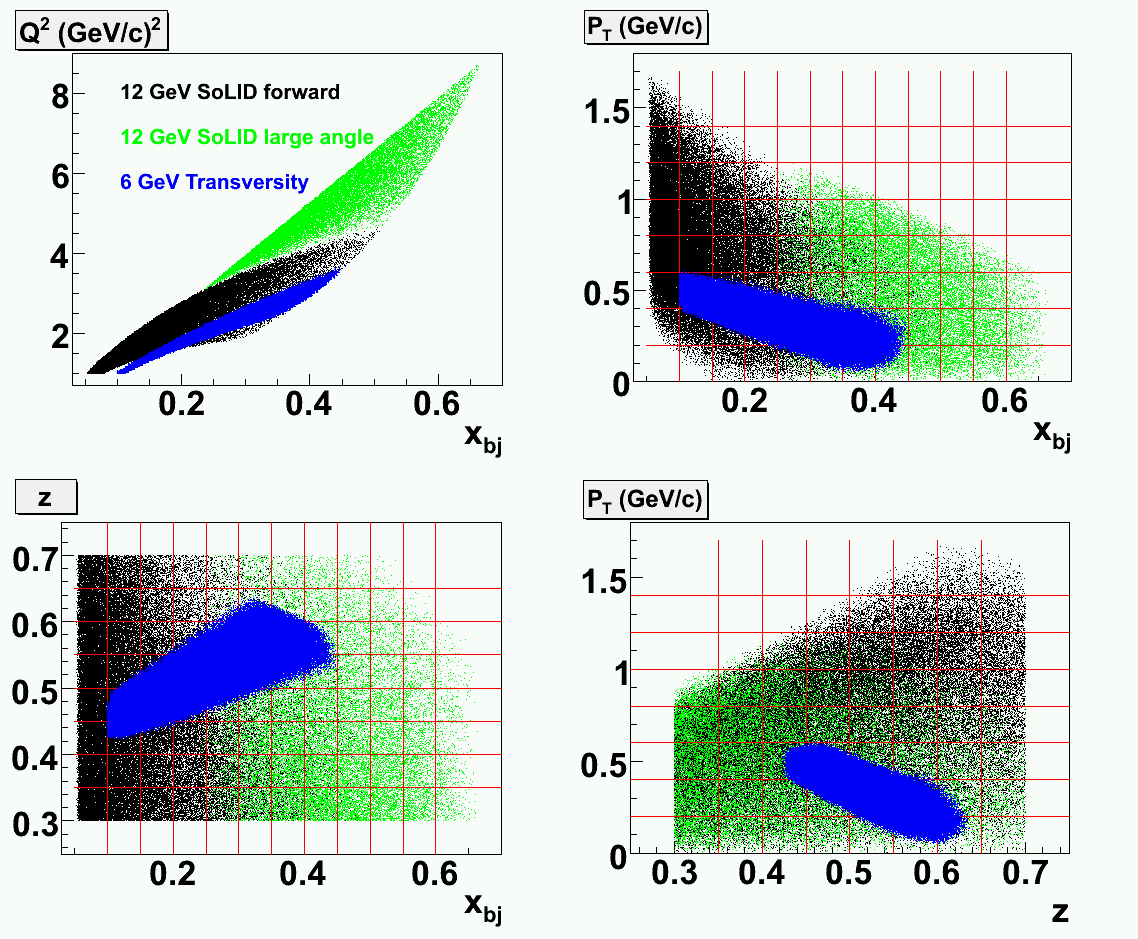 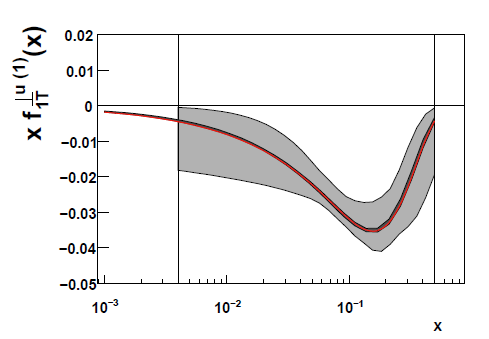 Expected Improvement of Sivers Function
<10% d quark tensor charge Collins Effect
Sys.: 0.1% (abs.) + ~6% (rel.) + Nuclear Effect/FSI
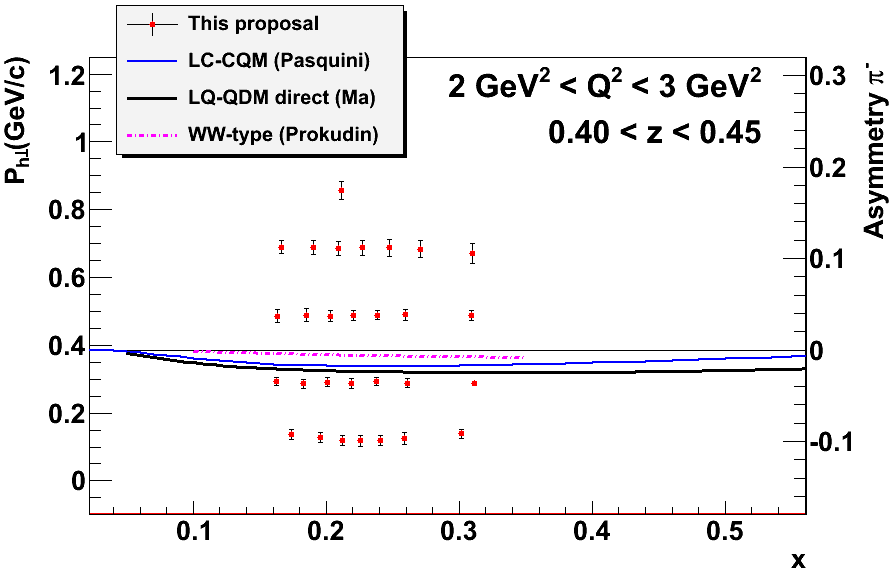 50 days @ 11 GeV + 22 days @ 8.8 GeV (Coverage + RC) + 10 days on H/D (Dilution, FSI, Mechanism) + 8 days on calibration of new device + 35 days with longitudinal target spin
First Neutron (3He) Data
These data will provide ultimate precision mapping of Neutron SSA/DSA in the valence region at low Q2!
Example projections of Neutron AUL moments, 1/48 bins in z vs. Q2.
[Speaker Notes: Top Right Plot used as place holder (to be replaced with results from A. Prokudin)]